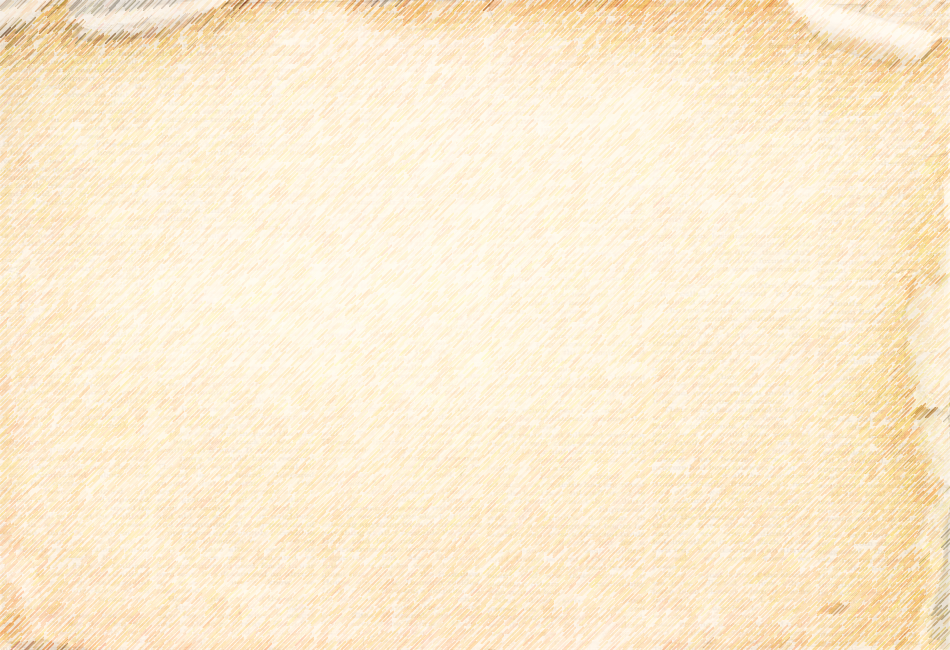 Боевой листок
1
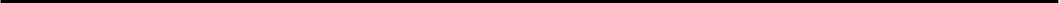 «Вставай, страна огромная!»
_________________________________________________________________________________________________________________________________________________________________
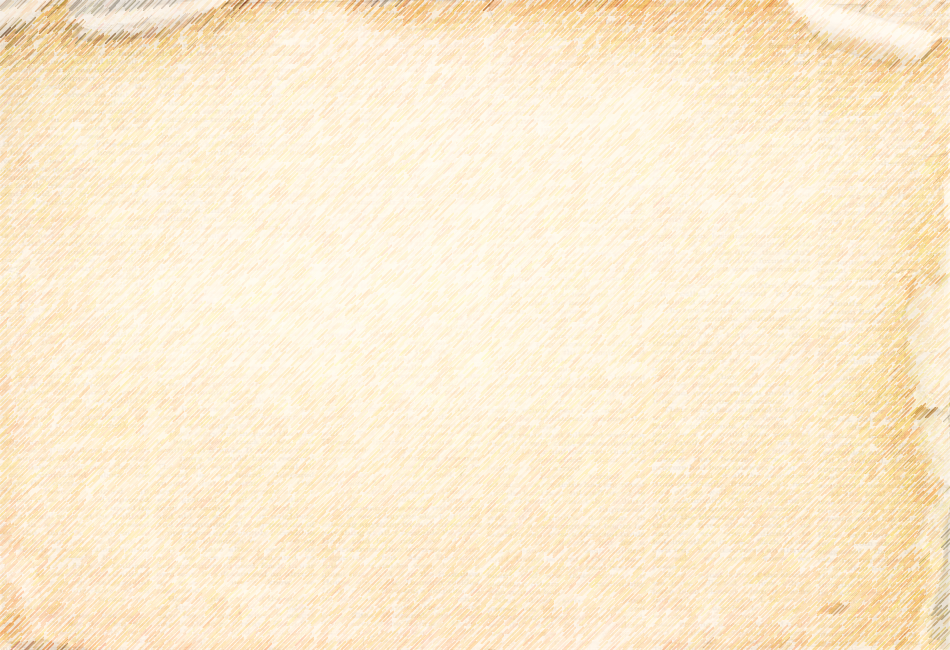 Боевой листок
2
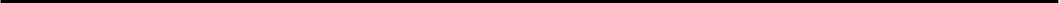 «Великие битвы великих героев»
_________________________________________________________________________________________________________________________________________________________________
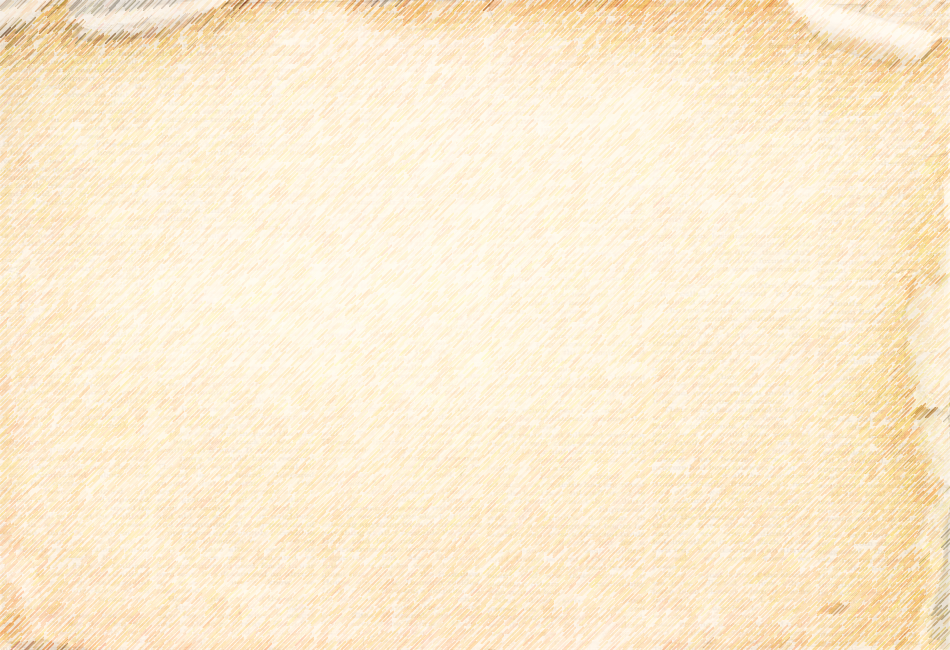 Боевой листок
3
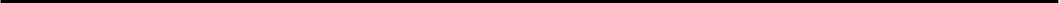 «Здесь недавно была война»
_________________________________________________________________________________________________________________________________________________________________
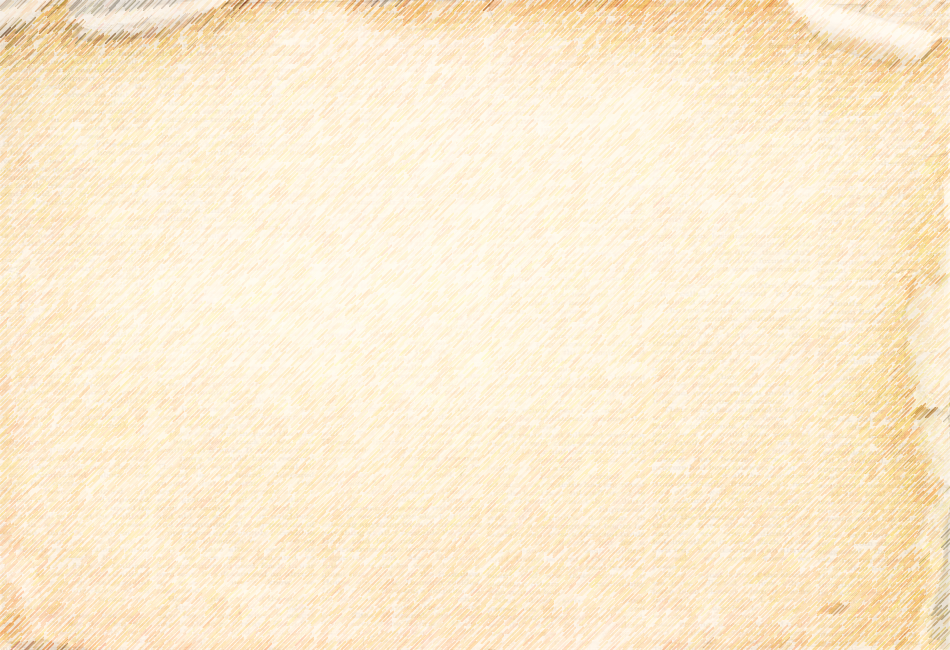 Боевой листок
4
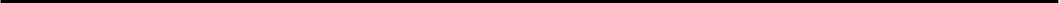 «Весна Победы»
_________________________________________________________________________________________________________________________________________________________________